How We Got the Bible
Inspired By God
2 Timothy 3:16-17  16 Every Scripture is God-breathed and profitable for teaching, for reproof, for correction, and for instruction in righteousness, 17 that each person who belongs to God may be complete, thoroughly equipped for every good work.
Writing Materials
Stone
Plaster
Clay
Wood/Wax
Metal
Papyrus
Parchment/Vellum
Making Papyrus
By Aethralis - Own work, CC BY-SA 3.0, https://commons.wikimedia.org/w/index.php?curid=11098485
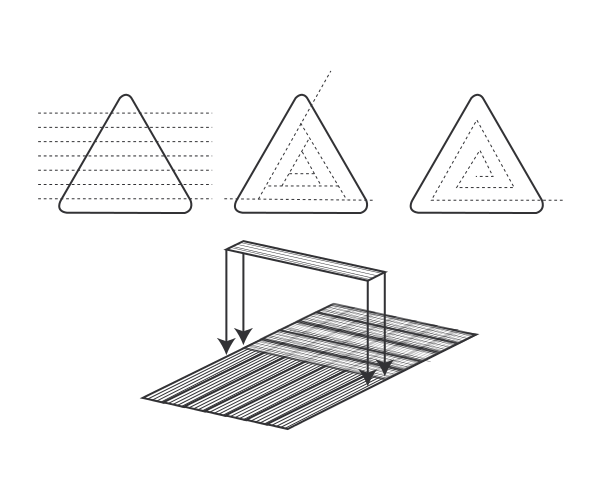 Forms
Scrolls
Codex
Languages
Hebrew
Aramaic
Greek
Evidences
Manuscripts
Lectionaries
References/Quotes
Translations
Ancient Manuscripts
Autographs
Papyri
Uncials
Minuscules
Ryland P52 Papyrus Fragment of John
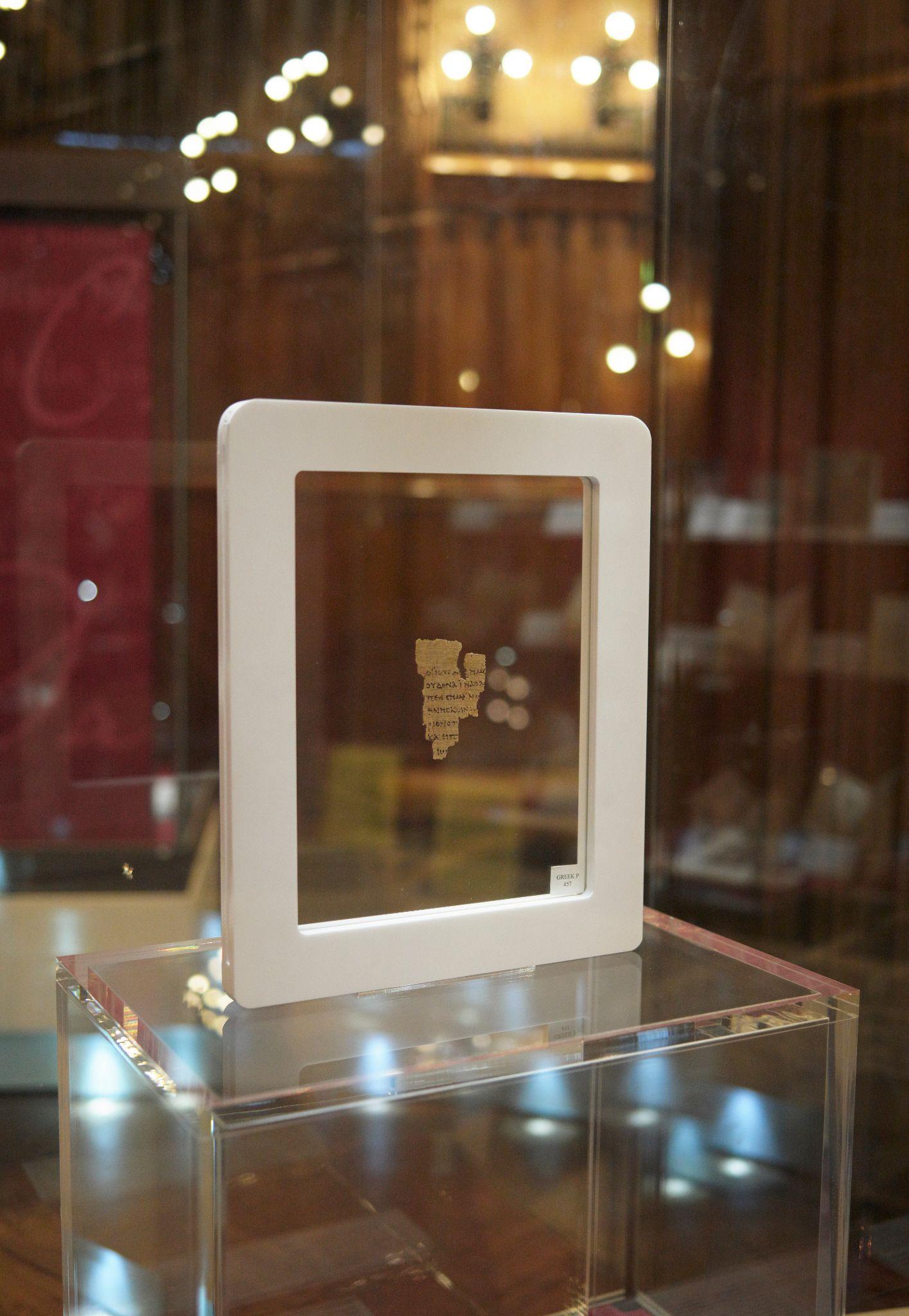 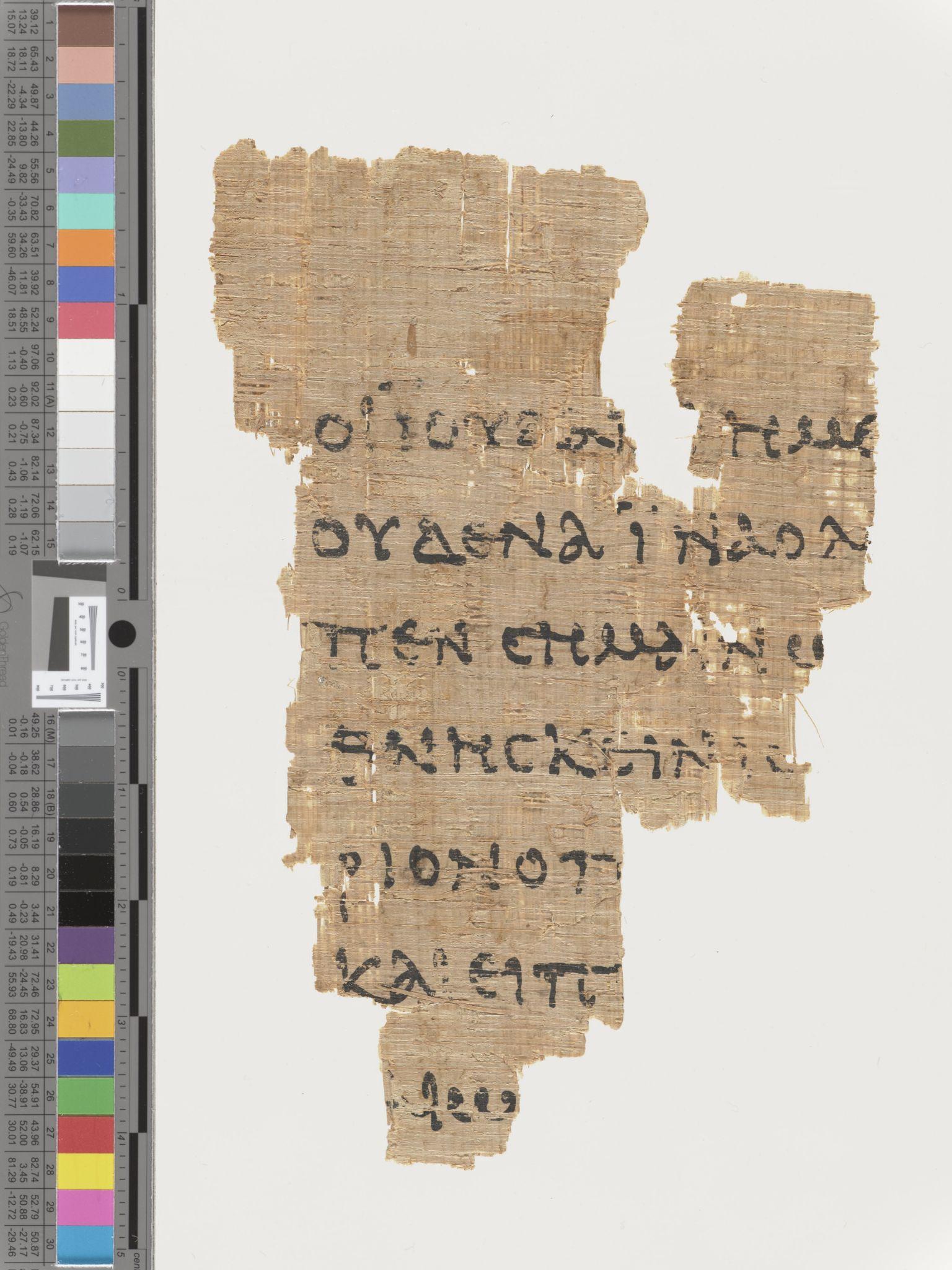 John 8:31-31 and John 8:37-38

From around 125 to 150 AD
RylandsImaging, CC BY-SA 4.0 <https://creativecommons.org/licenses/by-sa/4.0>, via Wikimedia Commons
By RylandsImaging - Own work, CC BY-SA 4.0, https://commons.wikimedia.org/w/index.php?curid=81155279
Uncial
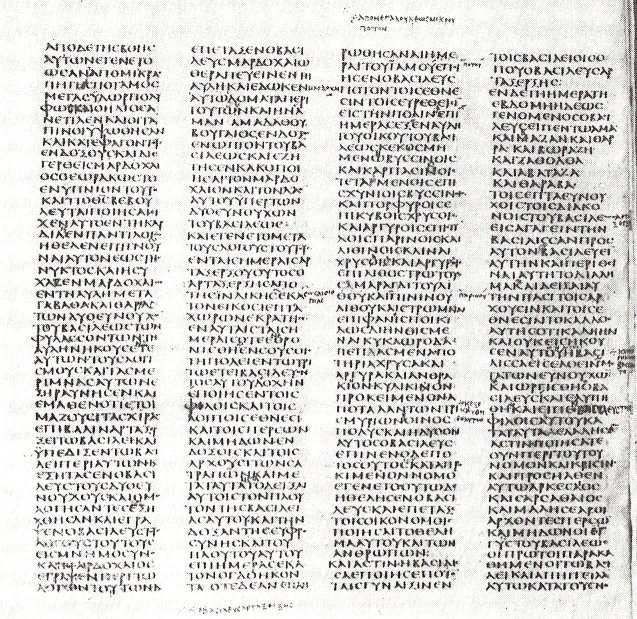 Minuscule
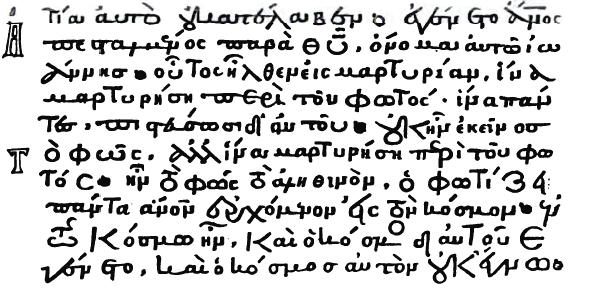 Variations
Simple errors
Substitution
Added/Omitted Connecting Words
Word Order
Eye Skipping
Spelling Variations
Significant Variations in One Manuscript
Margin Notes
Margin References
Harmonize
Significant Additions
Textual Criticism
Systematic Approach to Getting the Text Right
Major Manuscripts
Codex Vaticanus
Codex Sinaiticus
Codex Alexandrinus
Codex Vaticanus
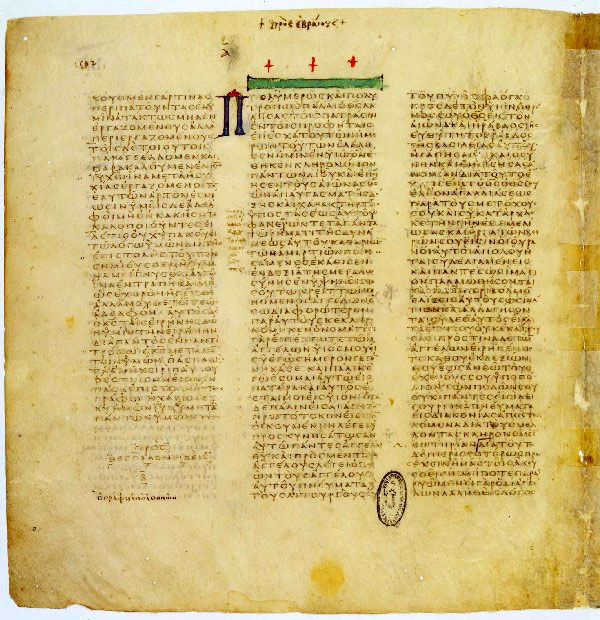 Codex Sinaiticus
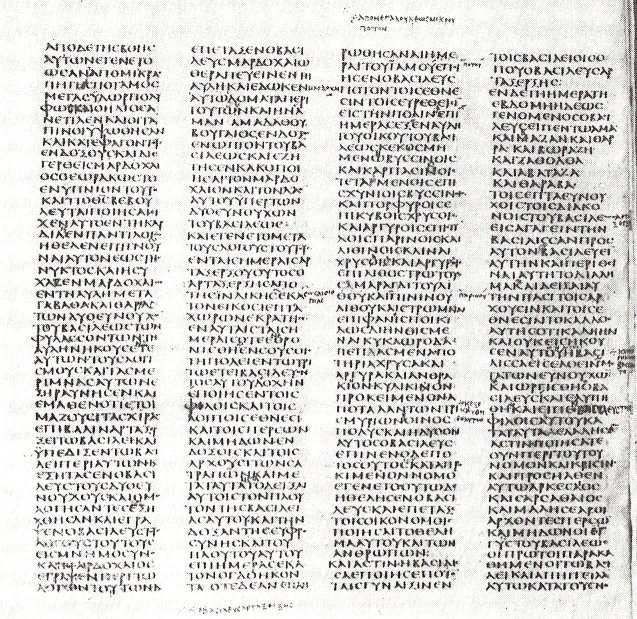 Codex Alexandrinus
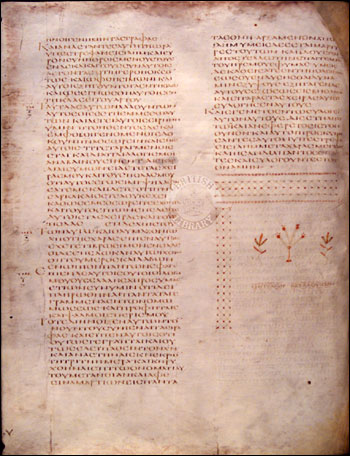 Canon
1 John 4:1 Beloved, don’t believe every spirit, but test the spirits, whether they are of God, because many false prophets have gone out into the world.
Greek Texts
Textus Receptus (Received Text)
Wescott-Hort